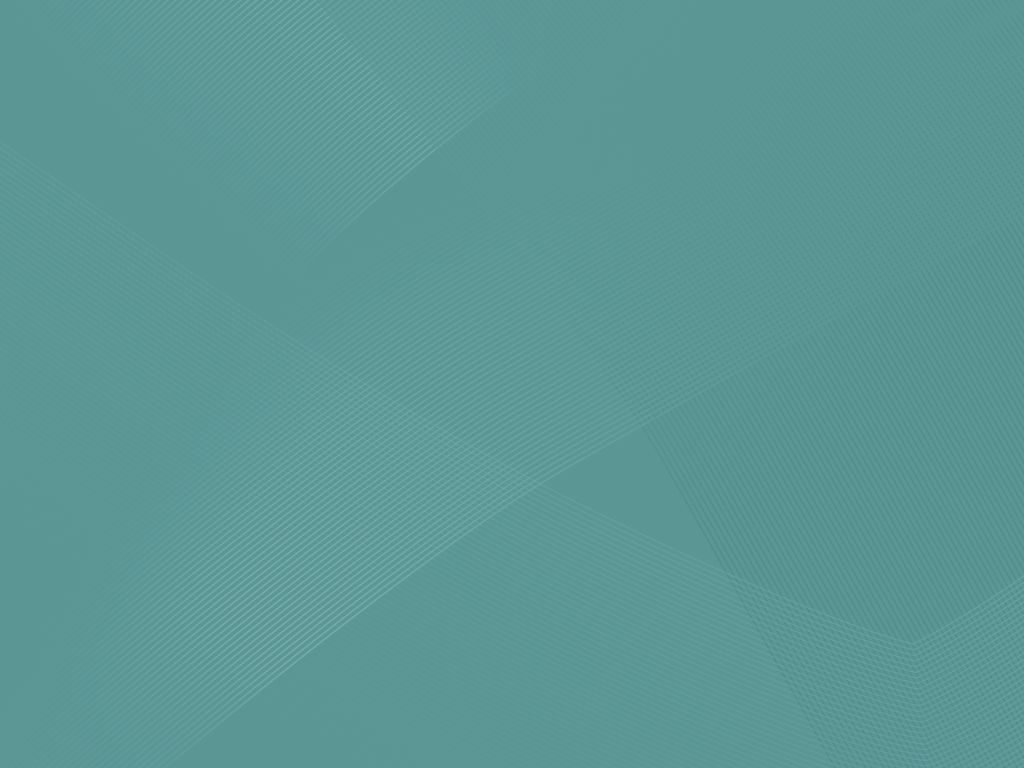 Соотношение земельного права с другими отраслями права
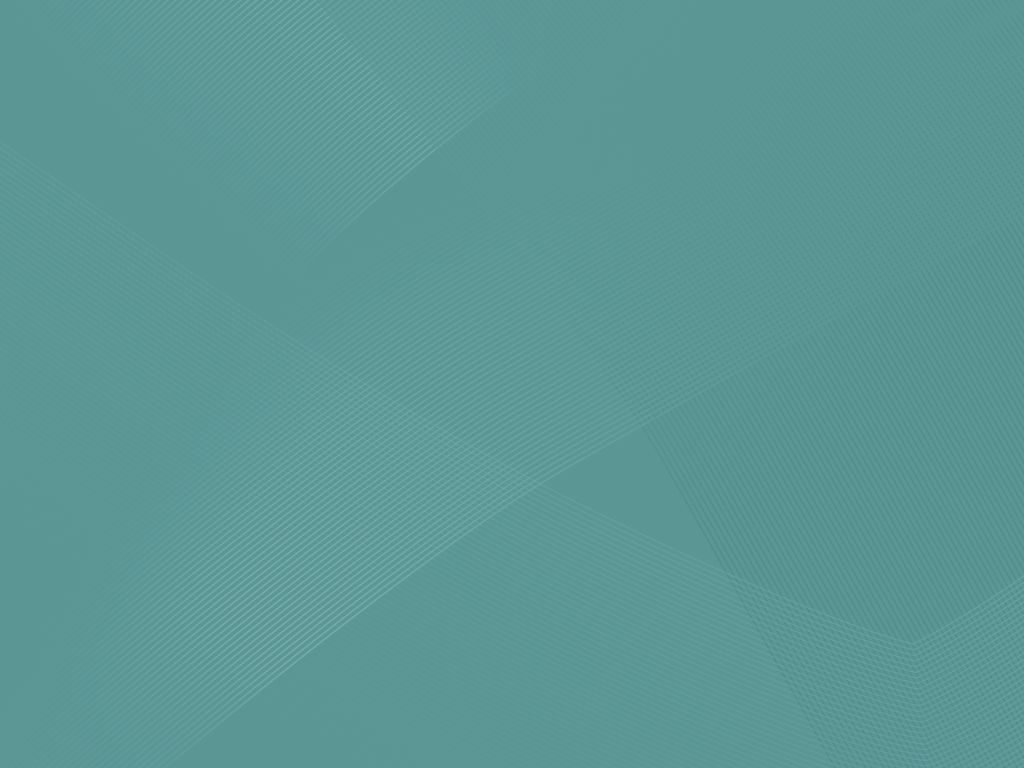 Конституция РФ
2
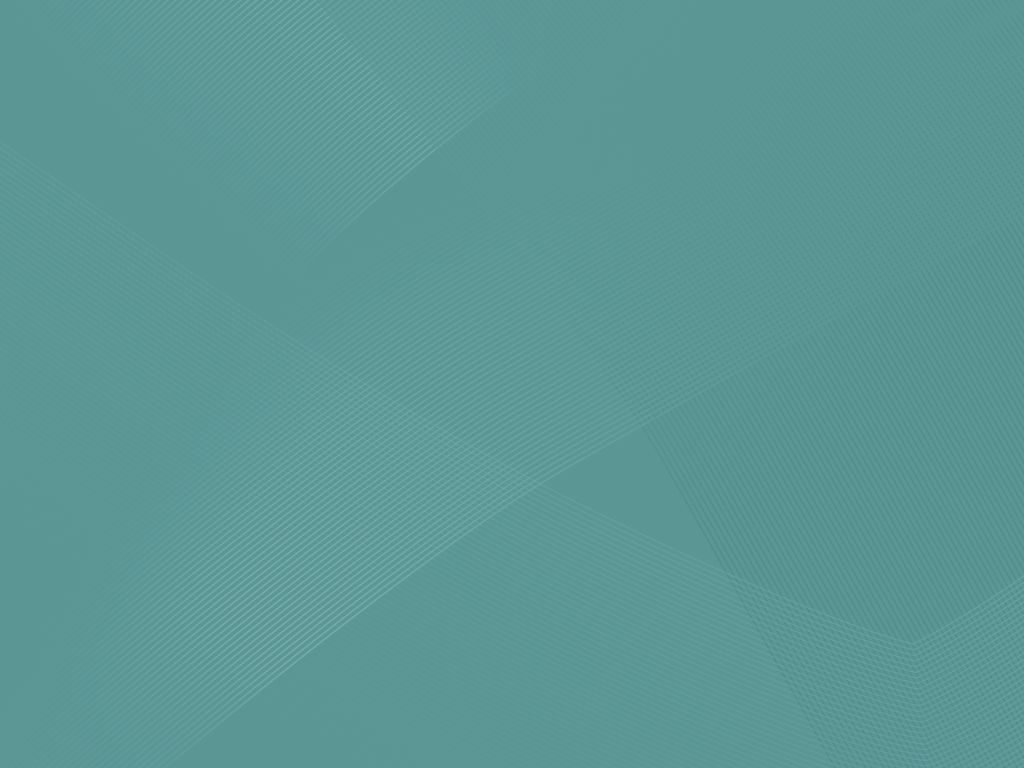 Административное право
Управление земельными ресурсами 
Привлечение виновных лиц к административной ответственности
Административно-правовые акты служат основанием возникновения, изменения или прекращения земельных отношений
3
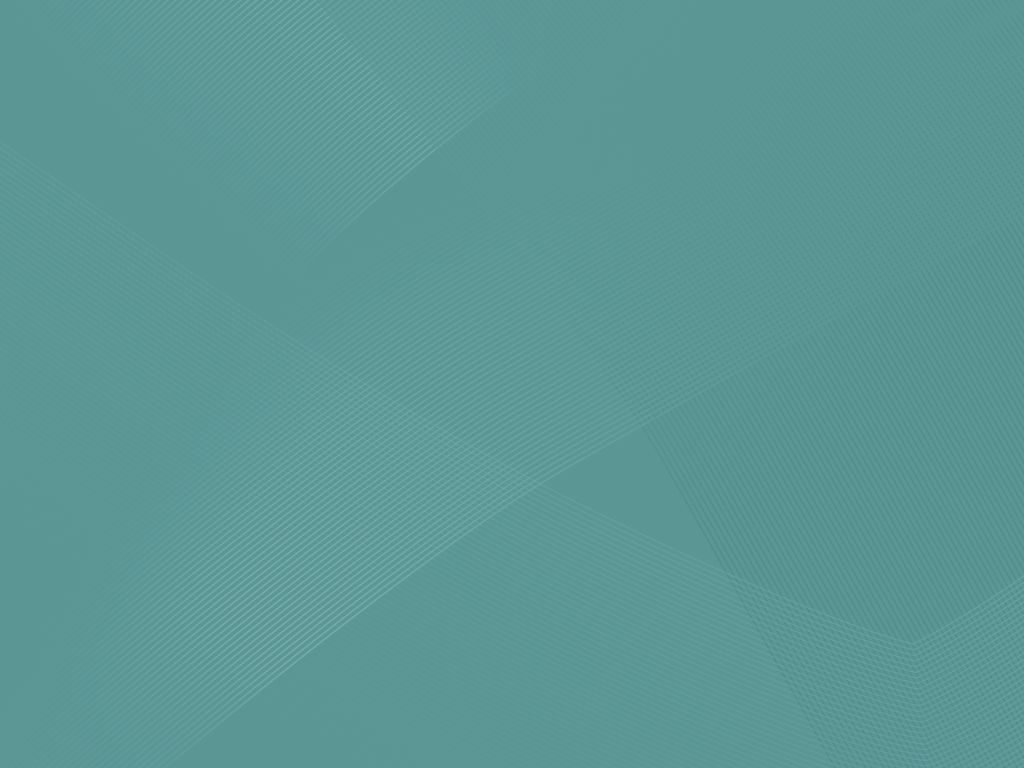 Гражданское право
4
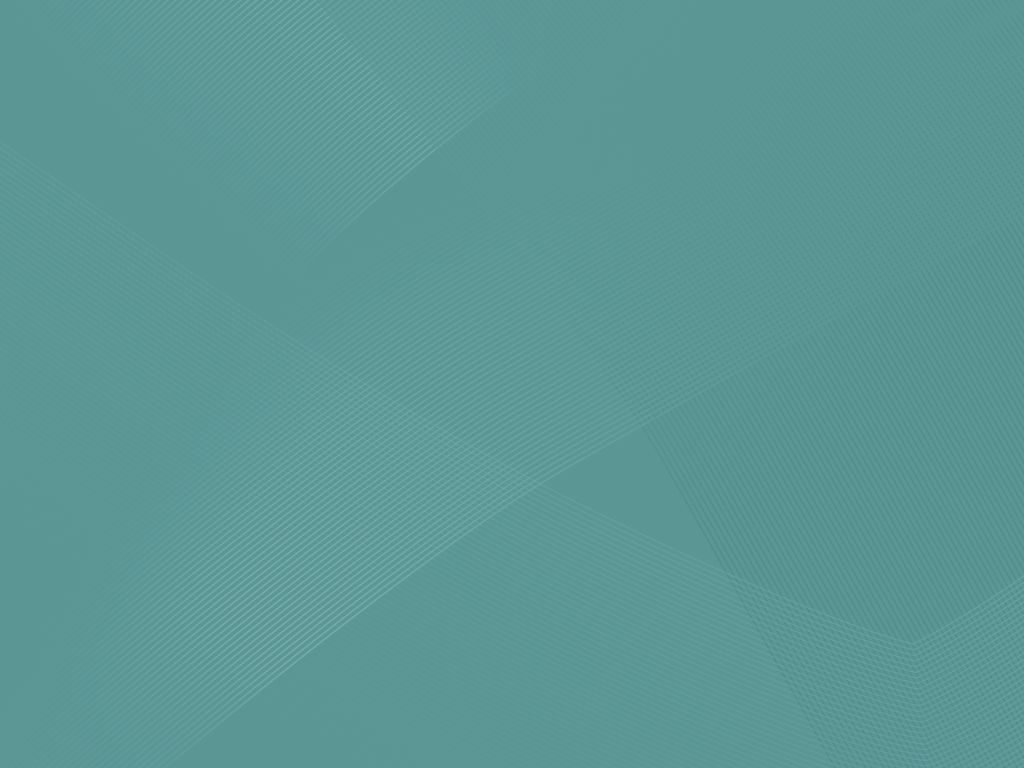 Экологическое право
5
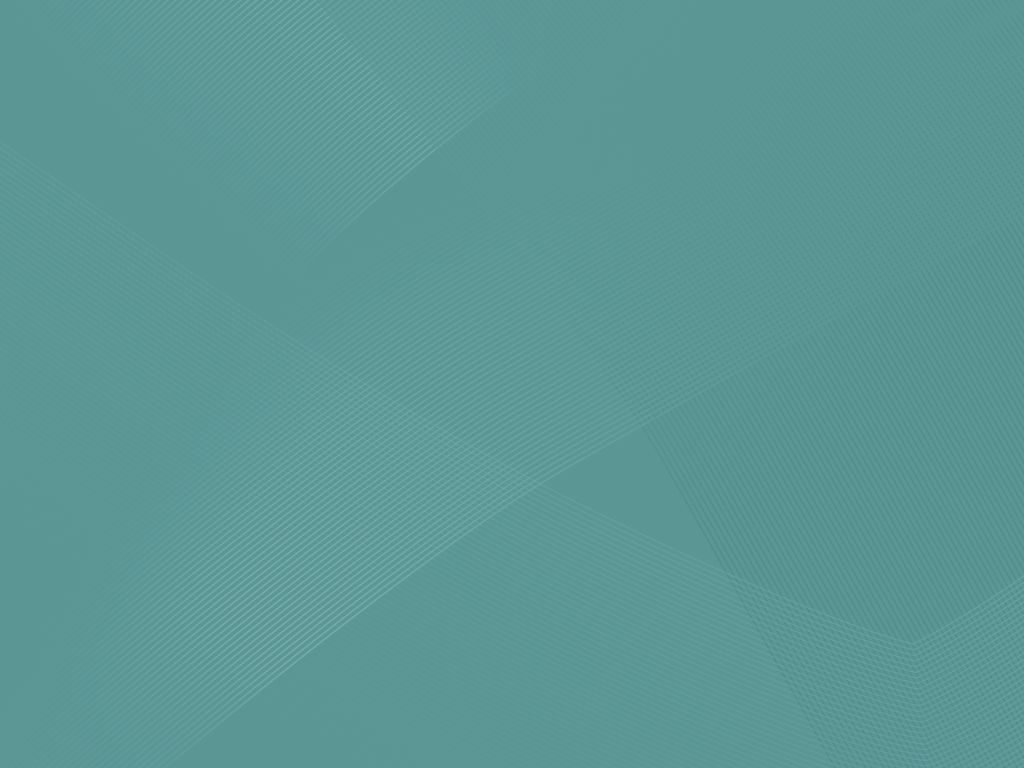 Спасибо за внимание